Fig. 3 Ictal NIRS and EEG of a focal motor seizure in Case 8 with symptomatic PLE. (A) Location of optodes ...
Brain, Volume 125, Issue 9, September 2002, Pages 1960–1971, https://doi.org/10.1093/brain/awf213
The content of this slide may be subject to copyright: please see the slide notes for details.
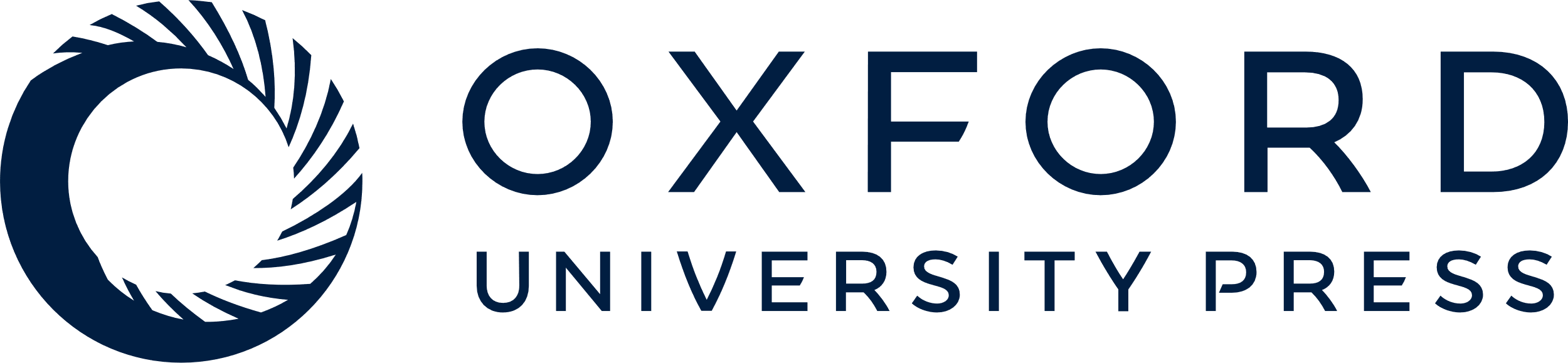 [Speaker Notes: Fig. 3 Ictal NIRS and EEG of a focal motor seizure in Case 8 with symptomatic PLE. (A) Location of optodes and seizure focus. (B) No changes in the three parameters were noted during an electrical seizure originating from the left parietal area. (C) THb and HbO2 increased, while HbR decreased; after seizure discharges propagated to the right hemisphere.


Unless provided in the caption above, the following copyright applies to the content of this slide:]